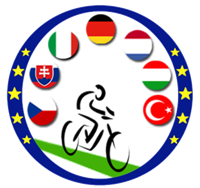 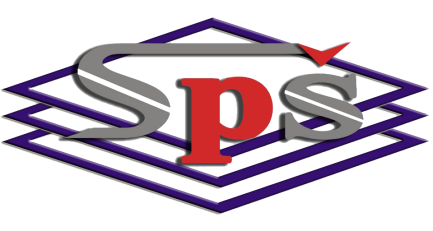 3rd Comenius Project Meeting
In Schwamlmstadt (Germany) June 2013
Authors: Jakub Matějka, Lukáš Hochmaul
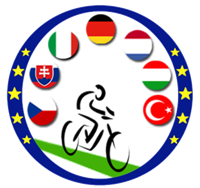 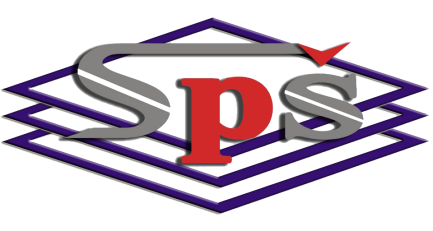 Tuesday,  4th June 2013
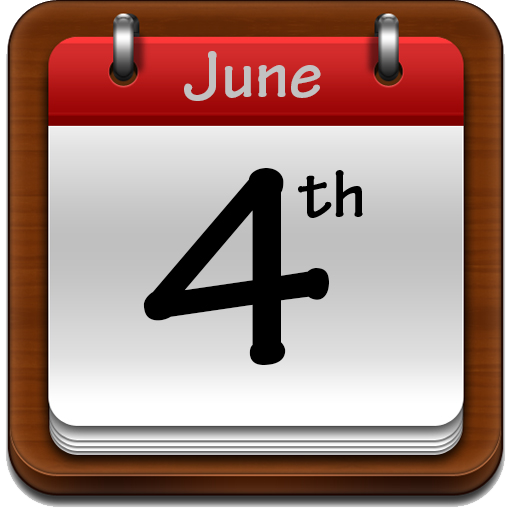 Authors: Jakub Matějka, Lukáš Hochmaul
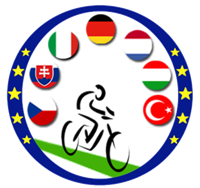 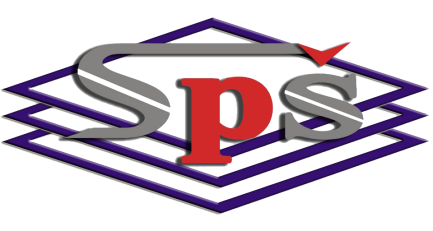 School visits
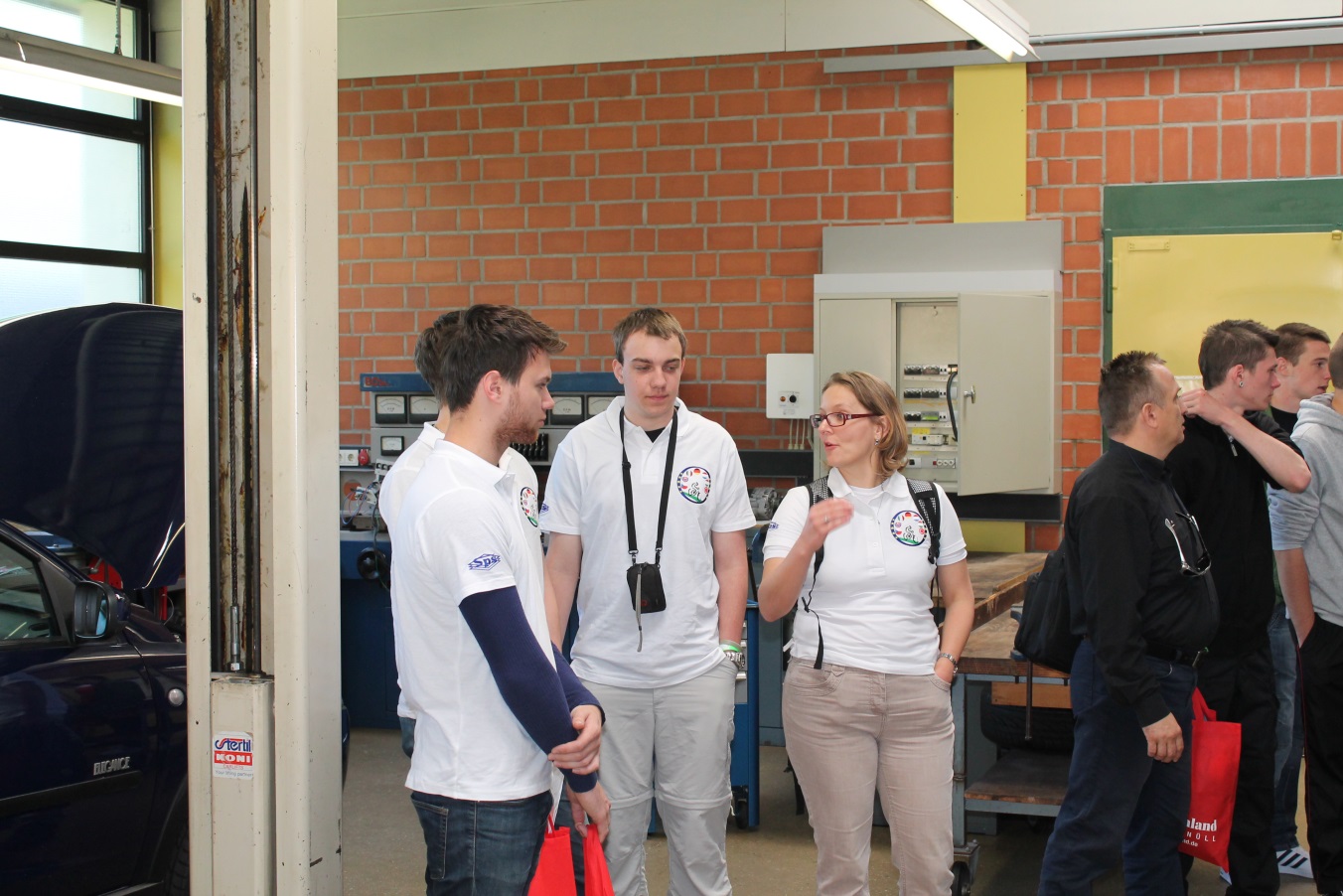 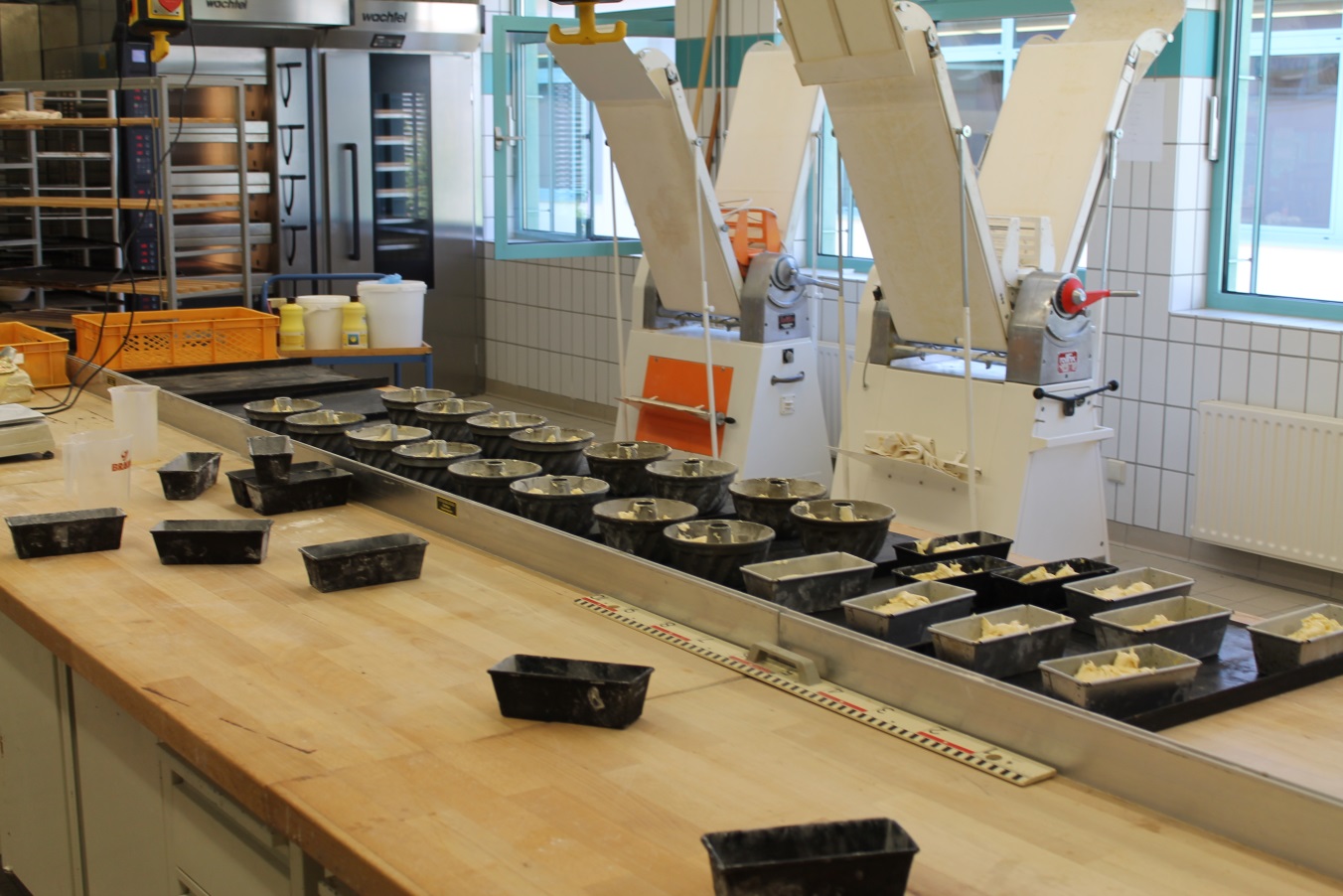 Authors: Jakub Matějka, Lukáš Hochmaul
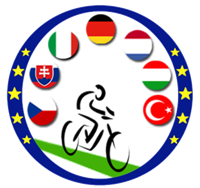 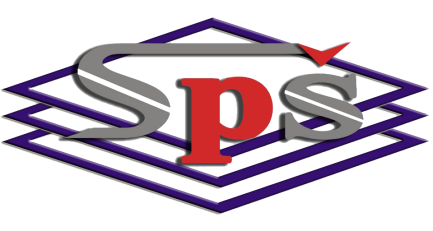 Lunch in restaurant
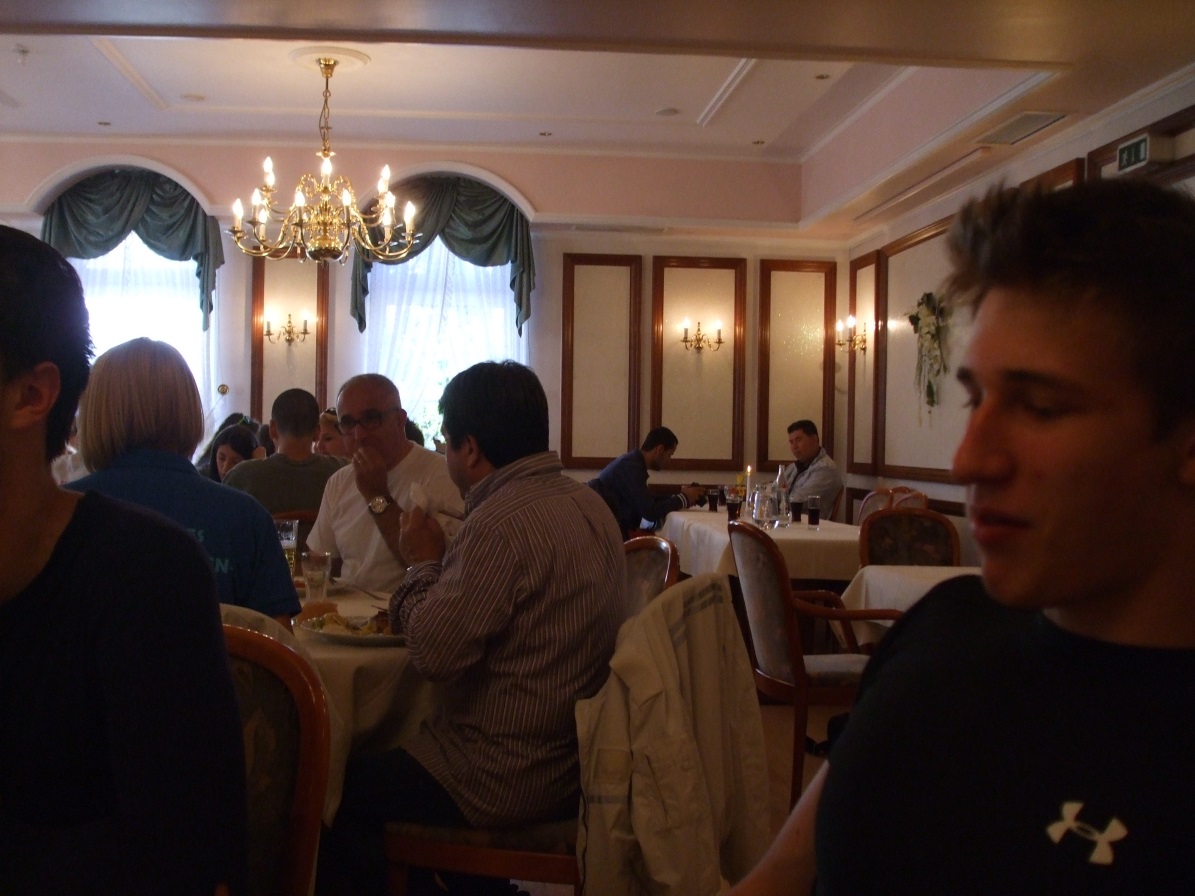 Authors: Jakub Matějka, Lukáš Hochmaul
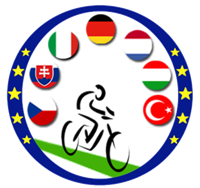 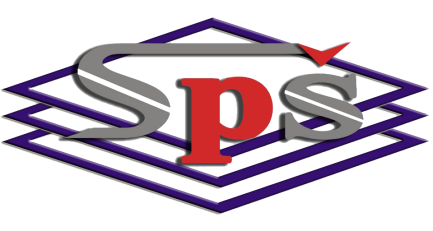 Cycling
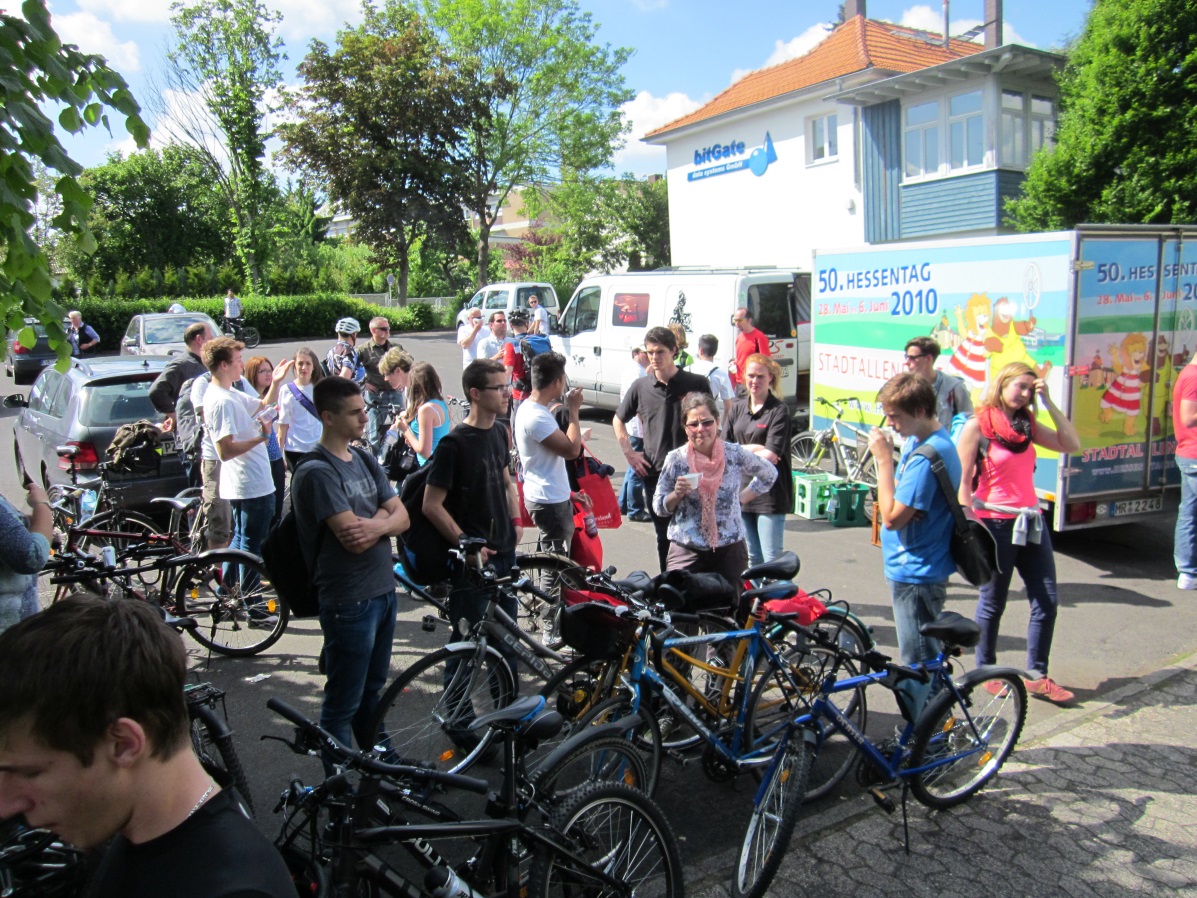 Authors: Jakub Matějka, Lukáš Hochmaul
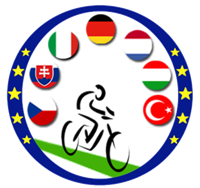 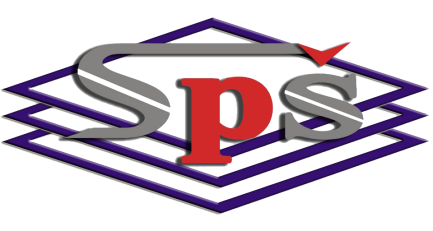 Alsfeld
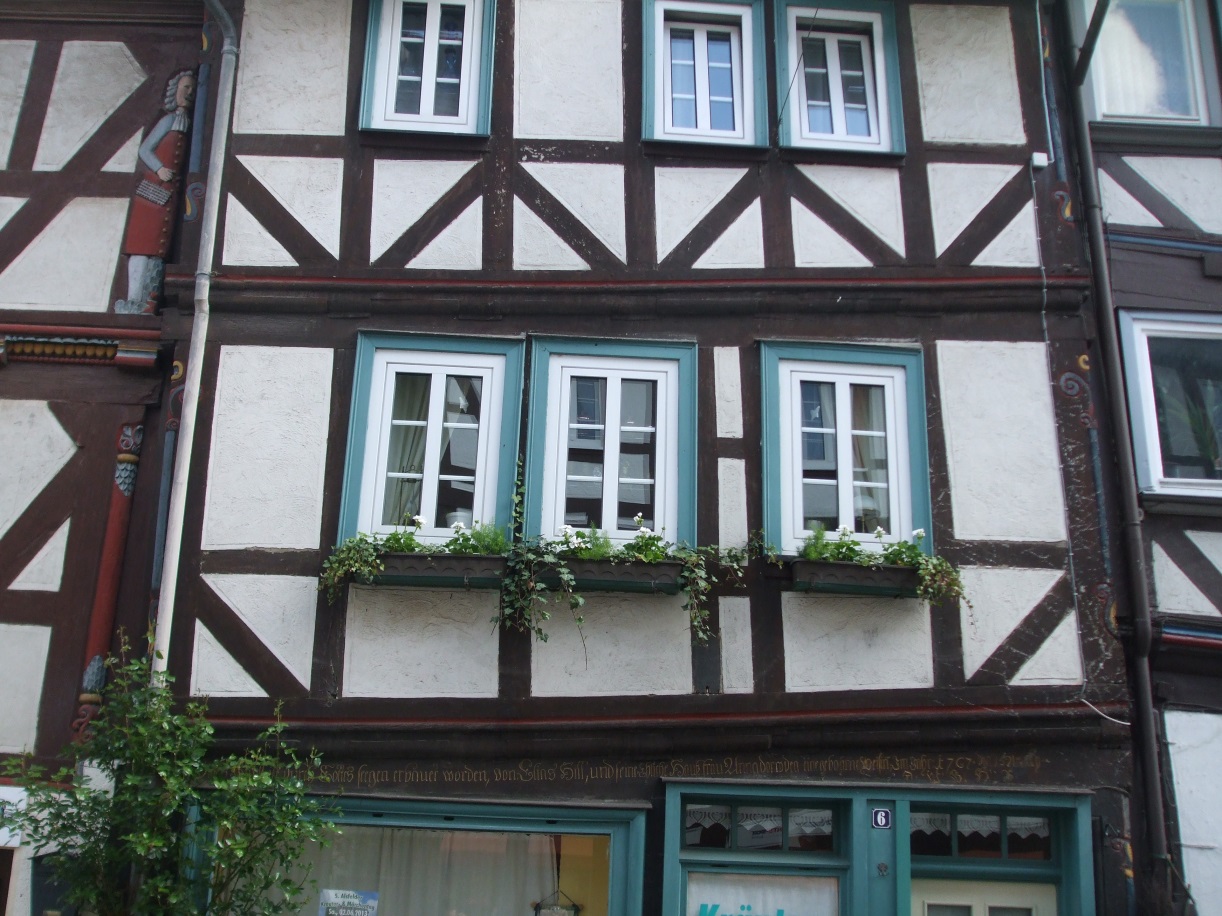 Authors: Jakub Matějka, Lukáš Hochmaul
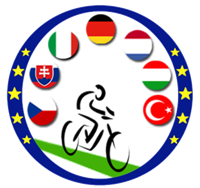 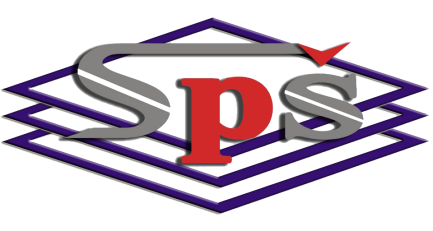 Wednesday,  5th June 2013
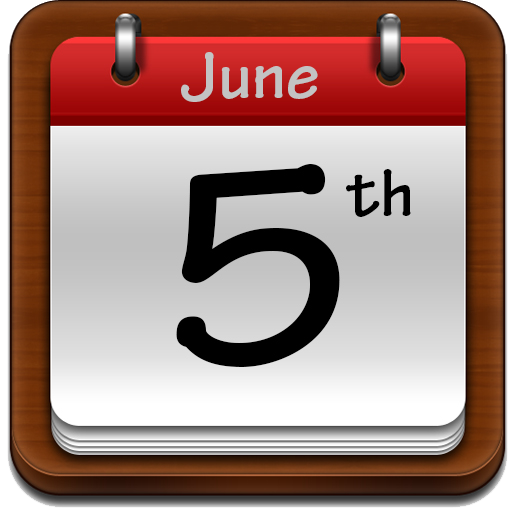 Authors: Jakub Matějka, Lukáš Hochmaul
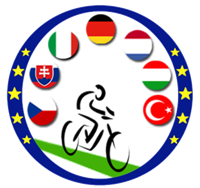 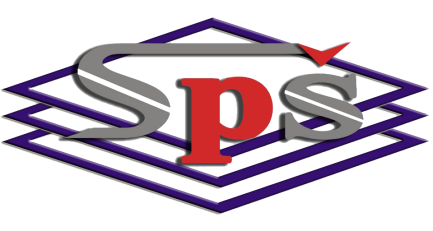 Kassel
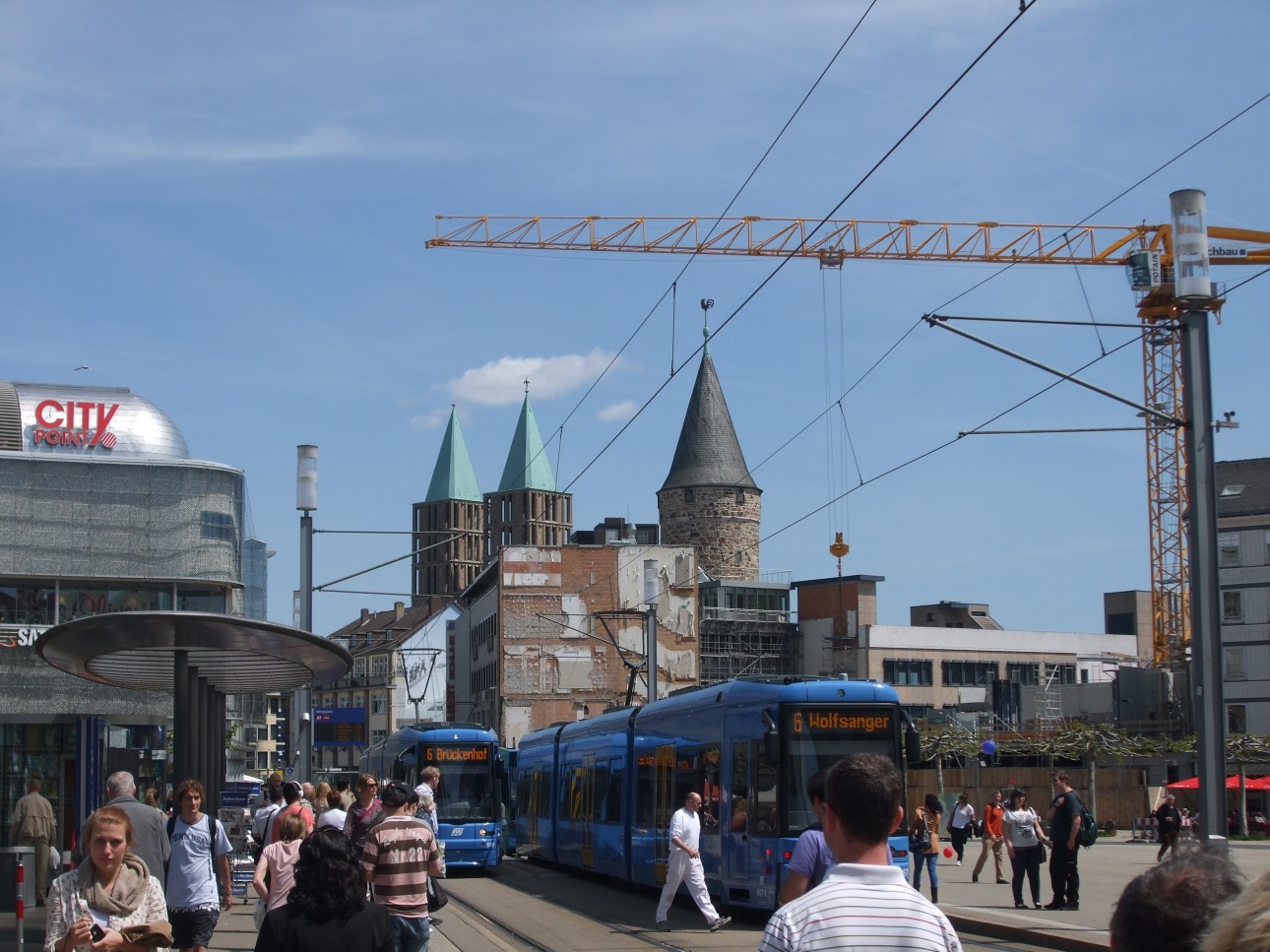 Authors: Jakub Matějka, Lukáš Hochmaul
„Herkules“ in Kassel
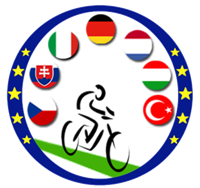 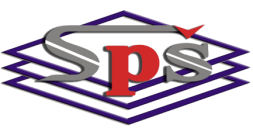 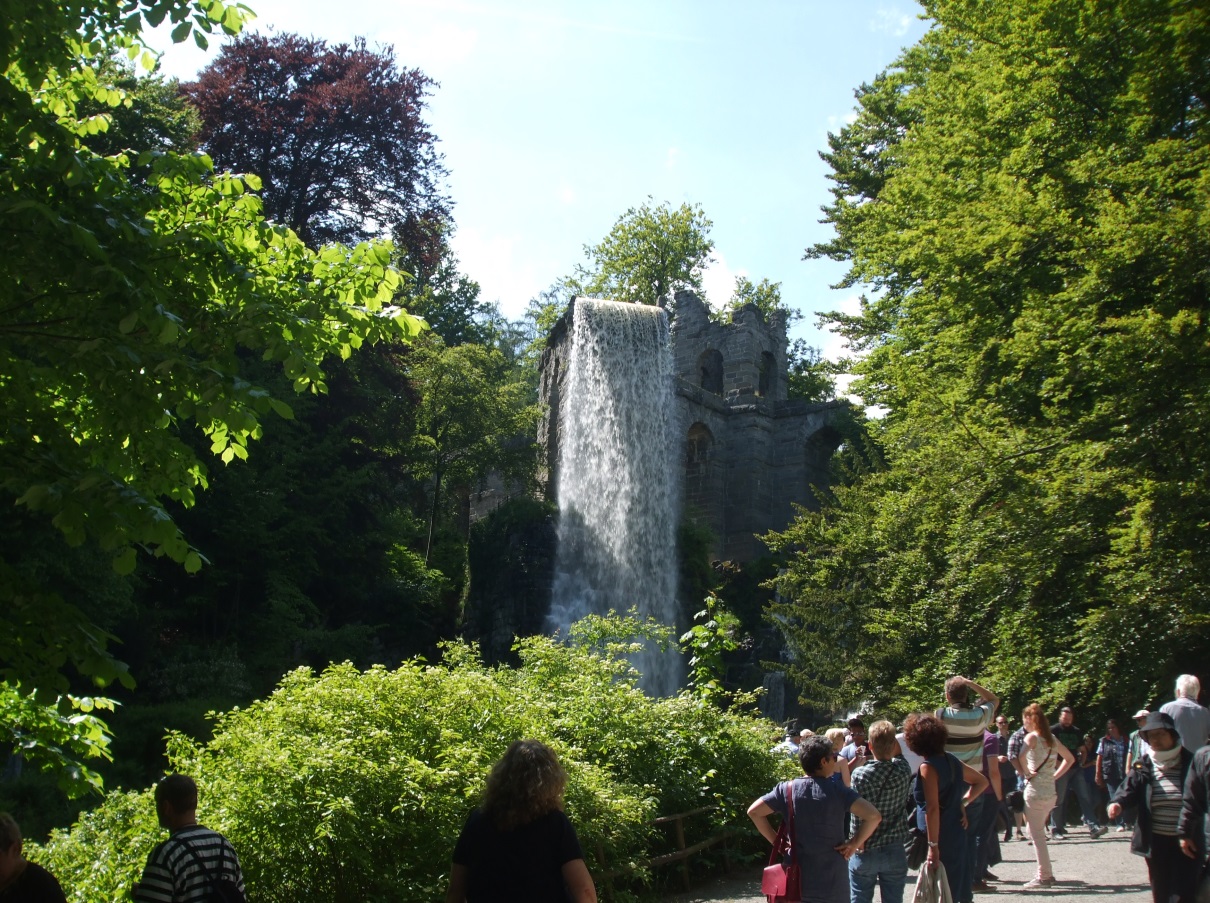 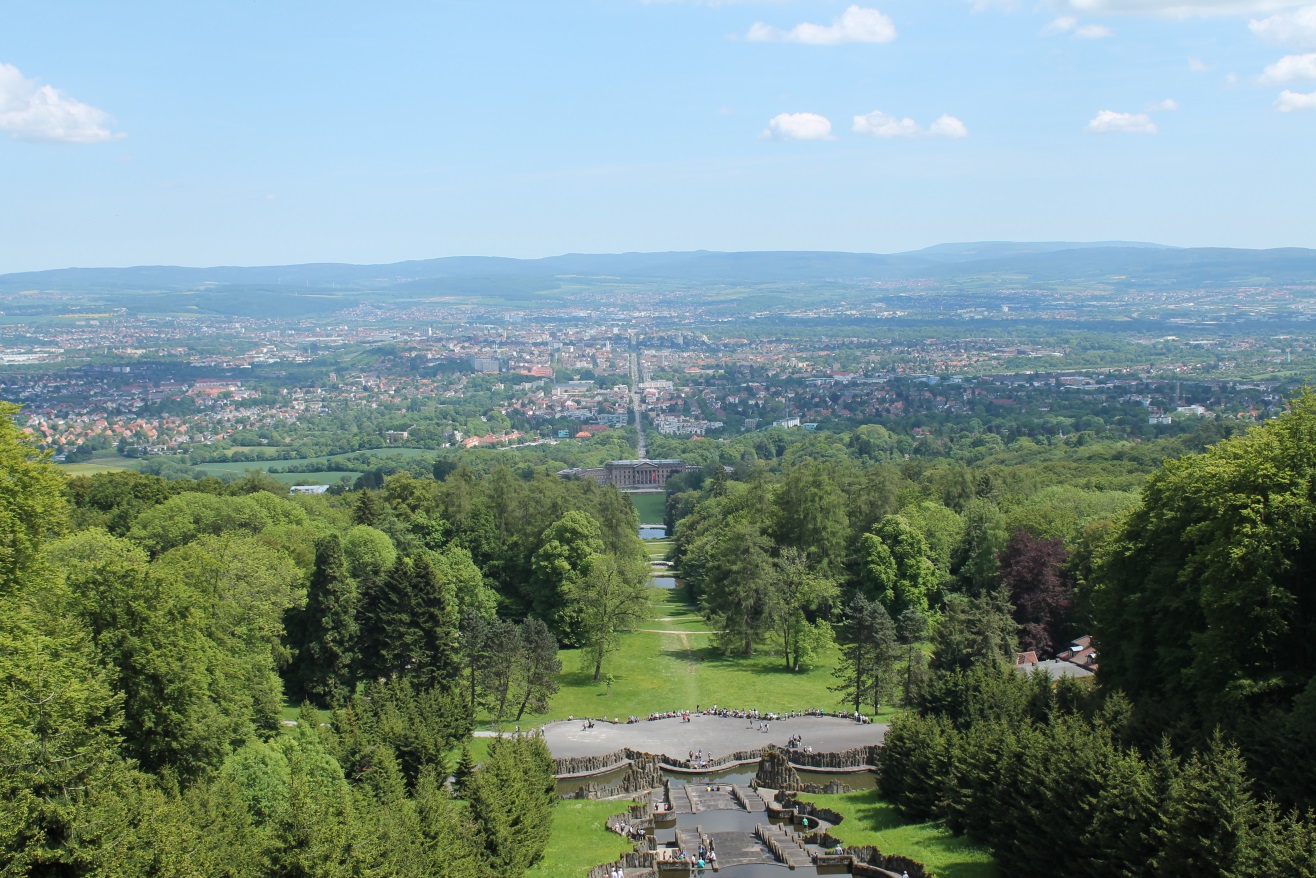 Authors: Jakub Matějka, Lukáš Hochmaul
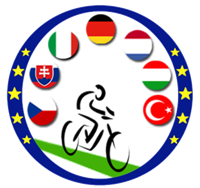 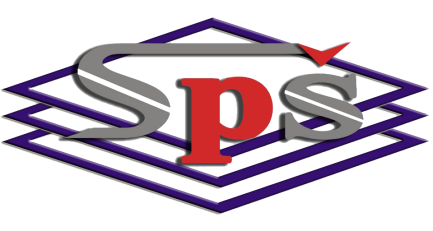 Thursday,  6th June 2013
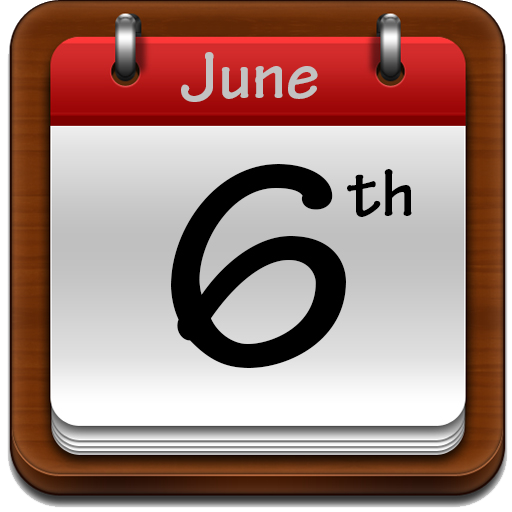 Authors: Jakub Matějka, Lukáš Hochmaul
Cycling Museum in Bad Brückenau
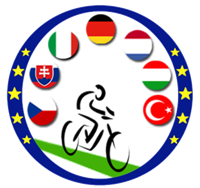 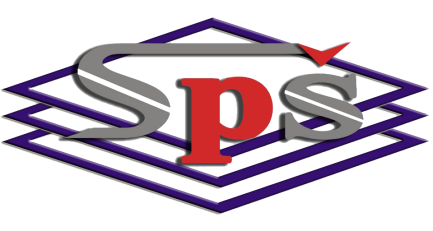 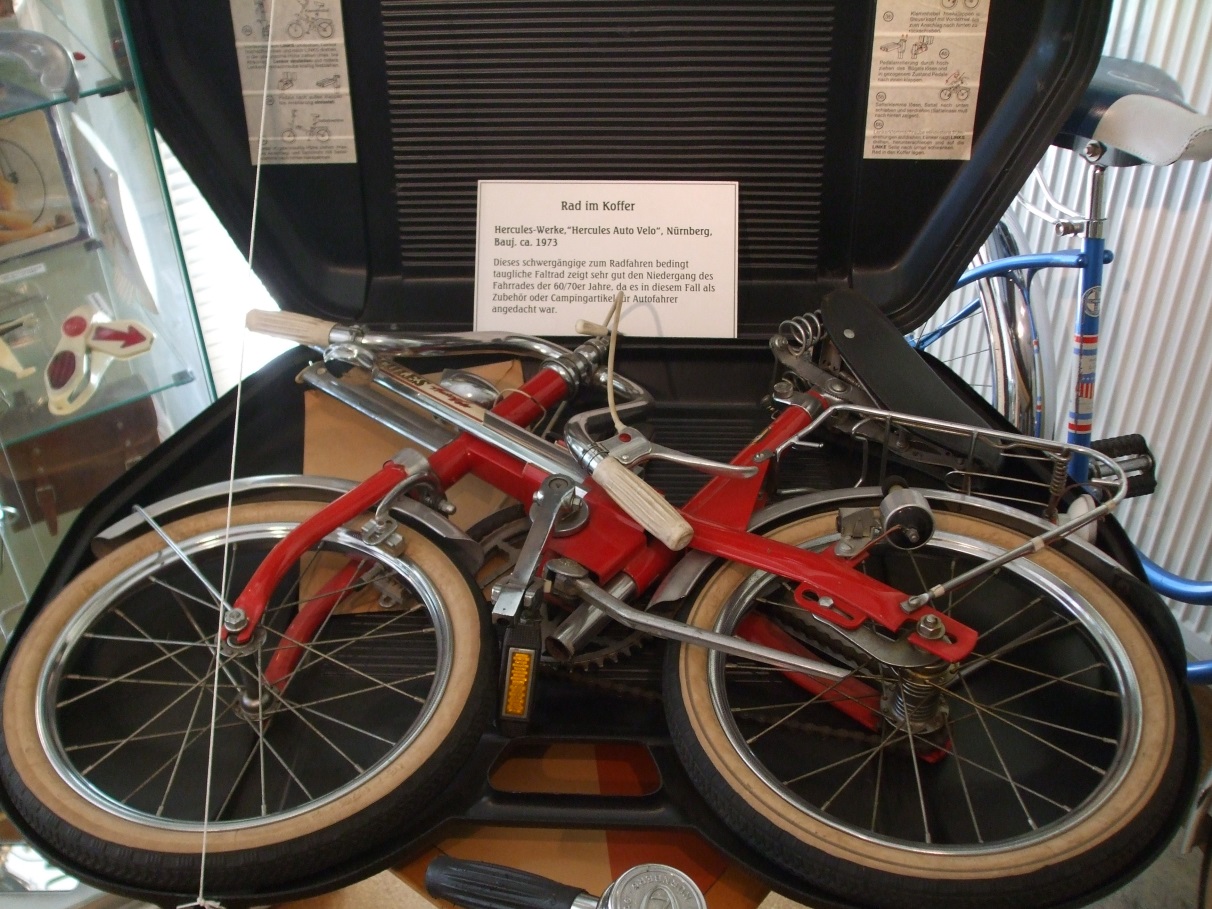 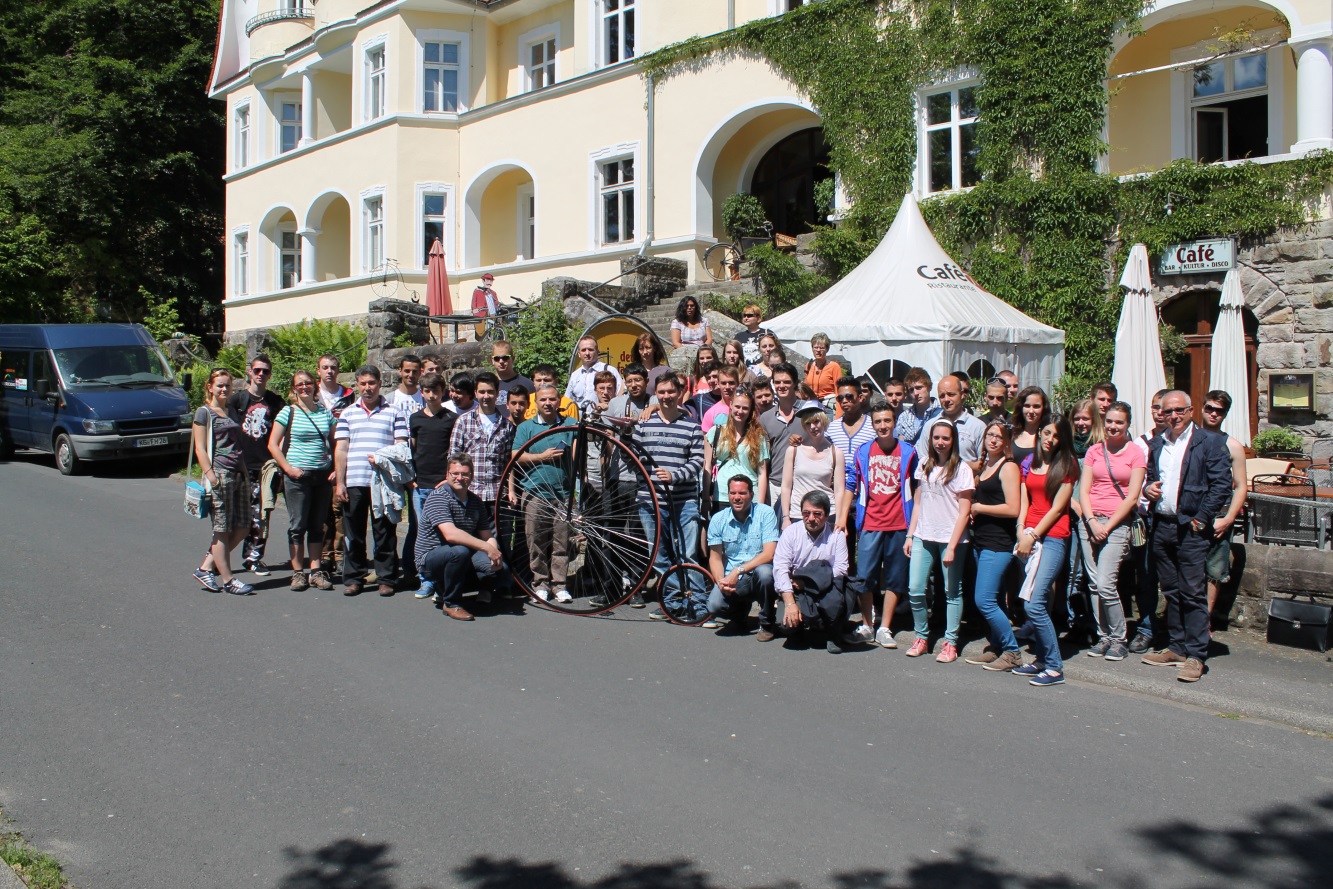 Authors: Jakub Matějka, Lukáš Hochmaul
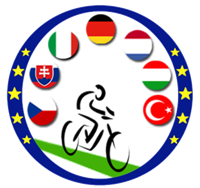 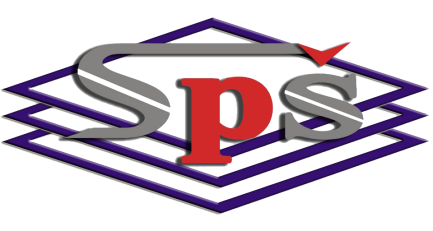 Point Alpha
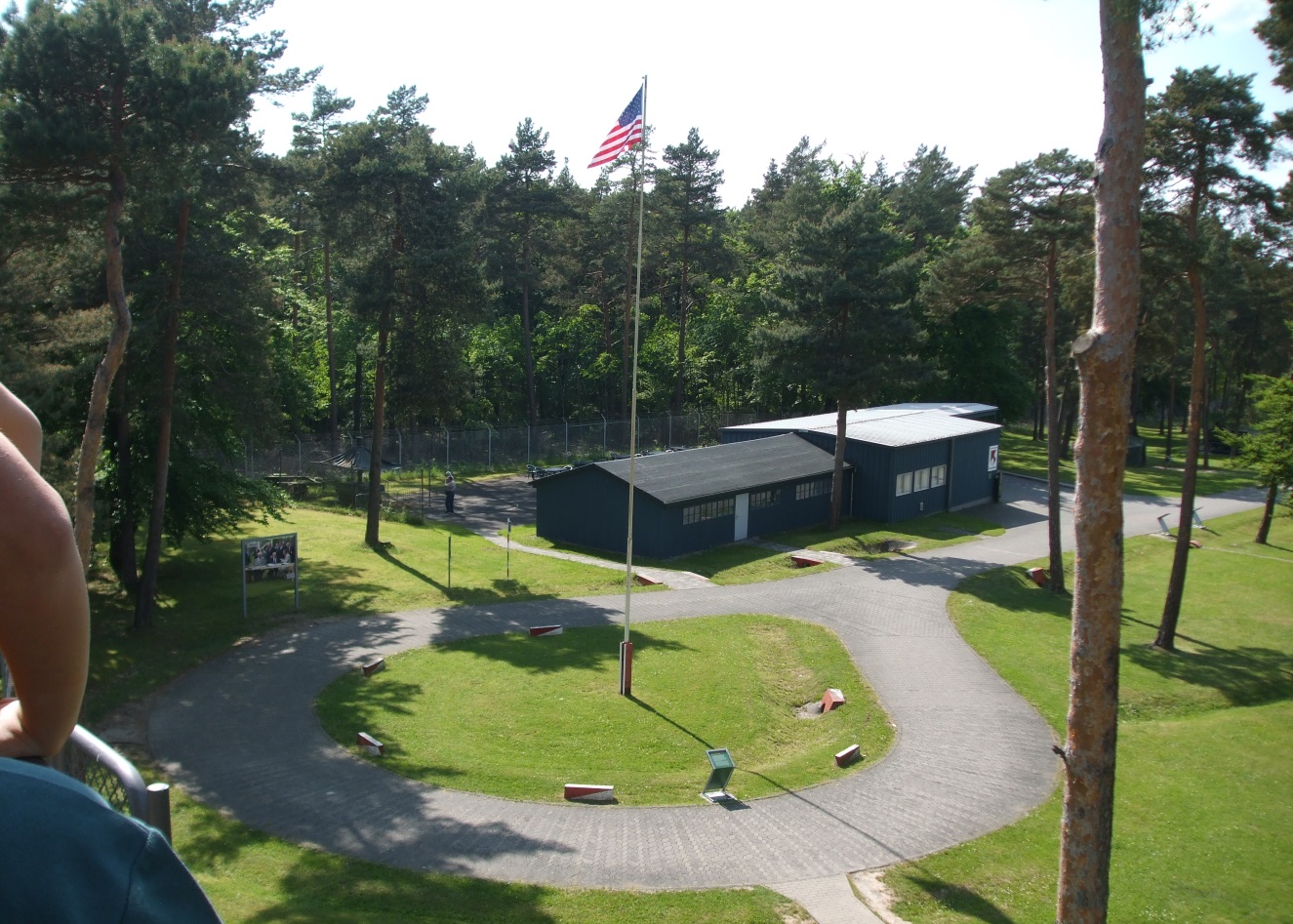 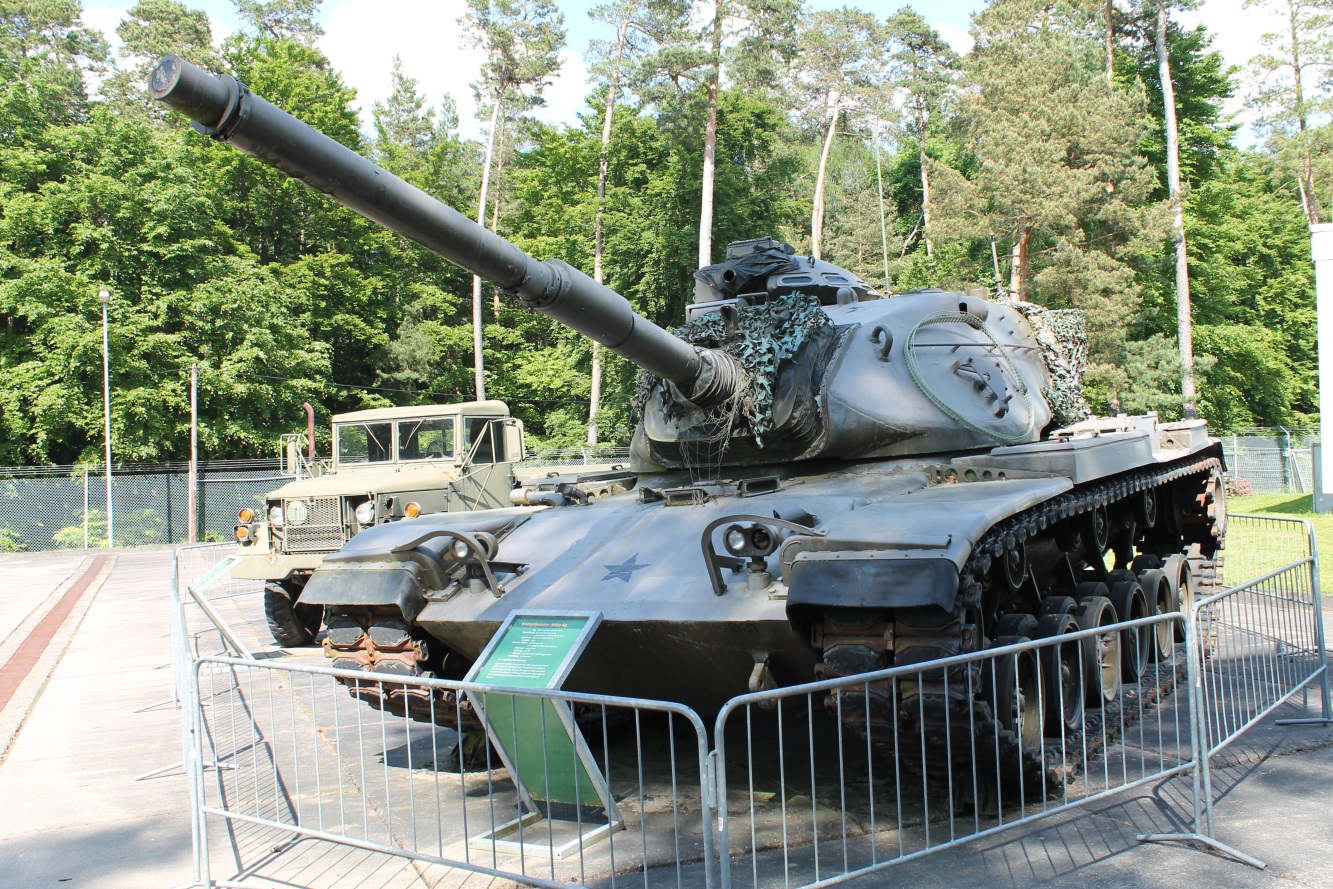 Authors: Jakub Matějka, Lukáš Hochmaul
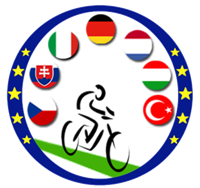 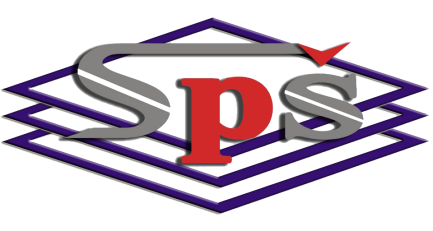 Thank you very much for your attention and enjoy this meeting.
Authors: Jakub Matějka, Lukáš Hochmaul